Увеличение заработной платы всех!!! сотрудников КГБУЗ «КССМП» с 1 июля 2022г. составит 8,6% !!! :
-ВРАЧИ 
-средний МП
-младший МП
-прочий персонал
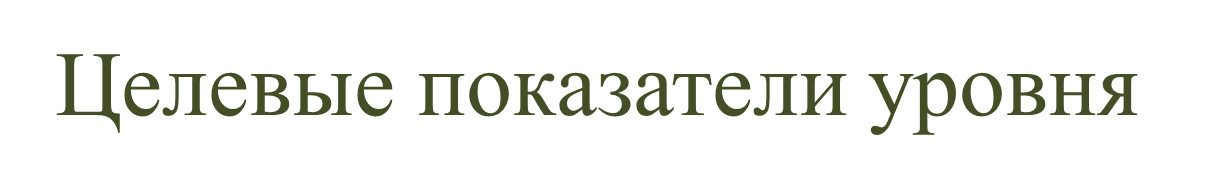 Дорожной карты с 01.07.2022г.
Врачи -               97,2 тыс. руб;
Средний МП-    60,3 тыс. руб.;
Младший МП-   47,2 тыс.руб.
По вопросам начисления заработной платы обращаться
229-86-62   специалисты ПЭО

  -Потехина Галина Викторовна
  -Никулина Лина Александровна

229-86-57  расчетная группа
- Воробей Оксана Владимировна